DINNER MENU
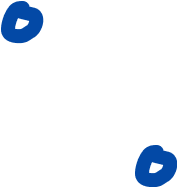 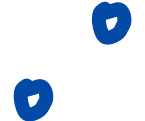 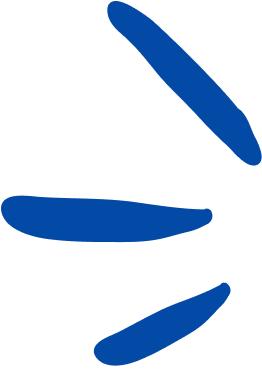 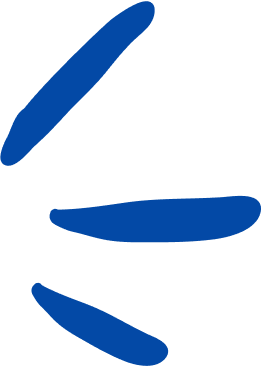 DATE:
MONDAY
TUESDAY
WEDNESDAY
THURSDAY
FRIDAY
SATURDAY
SUNDAY
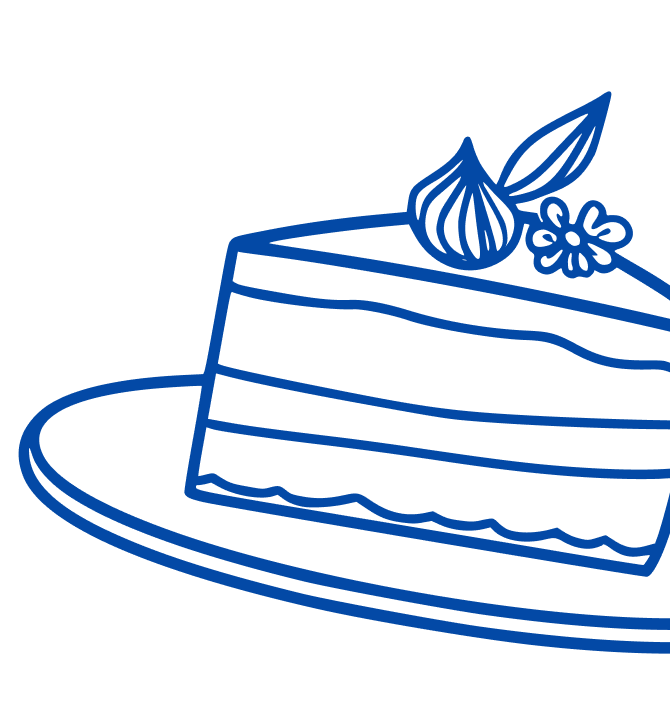 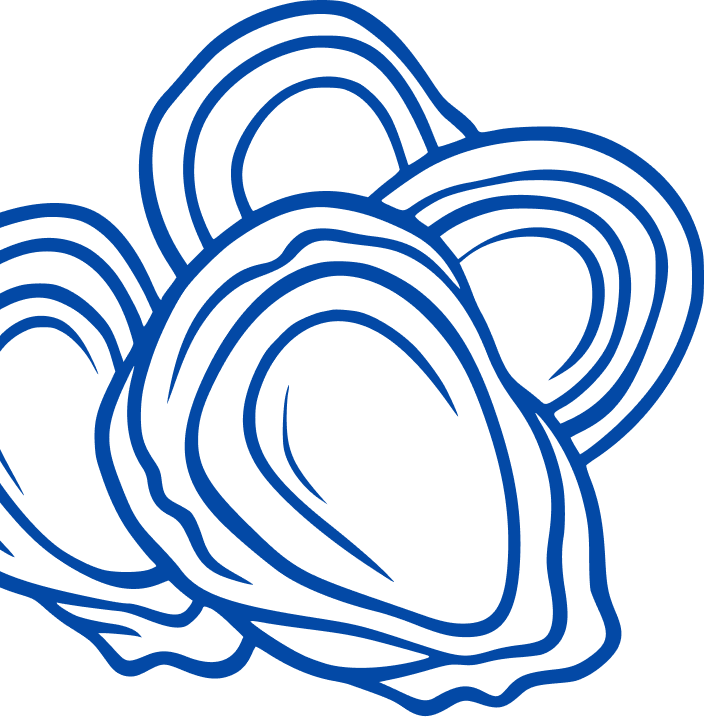 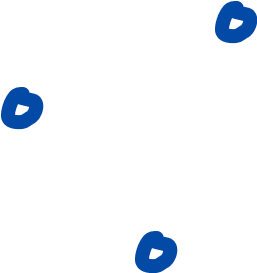 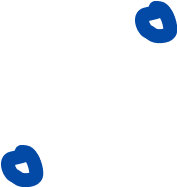 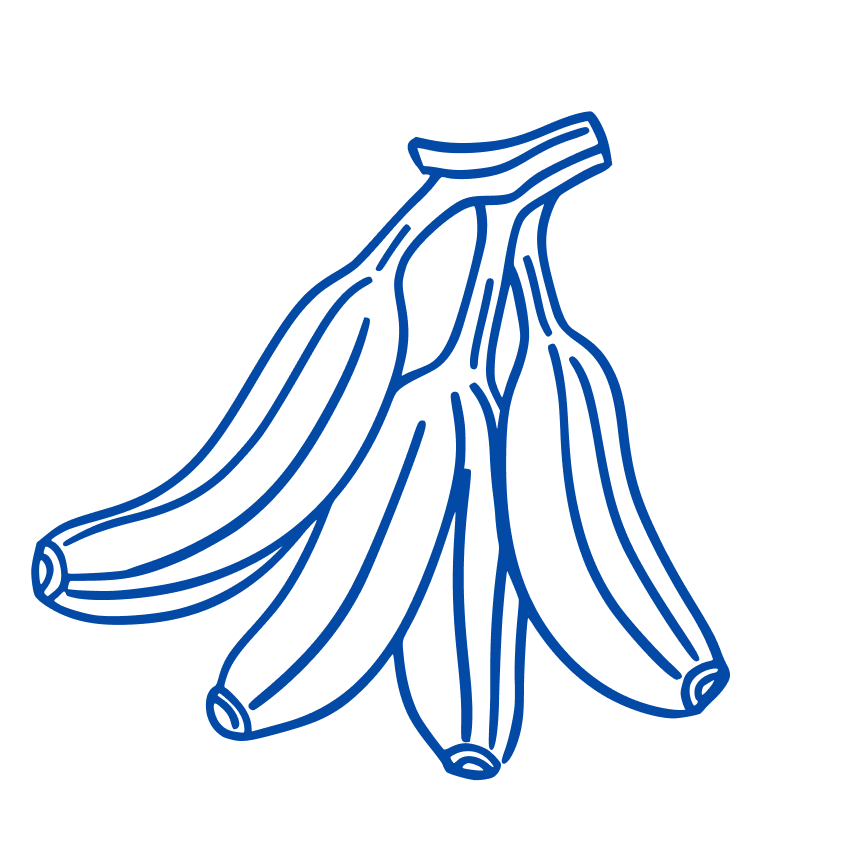 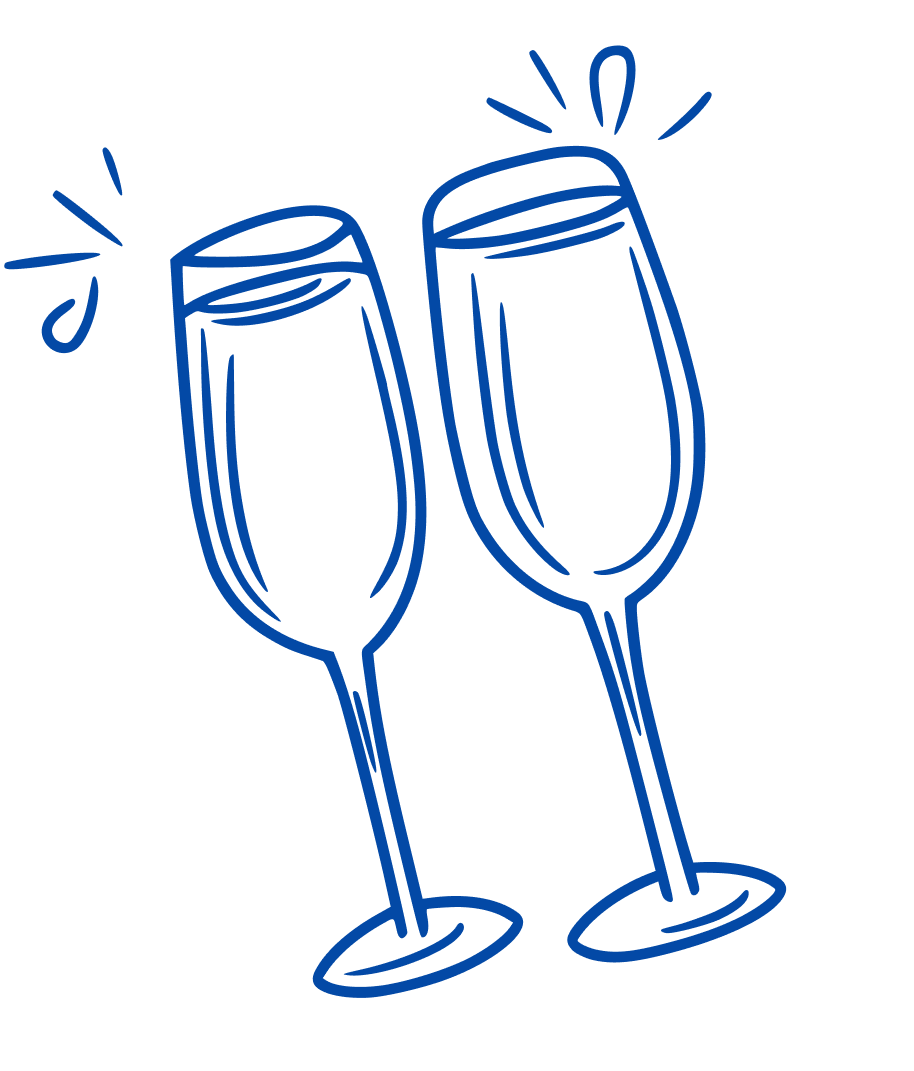